Lymphgefäße
Milz
Lymphsystem Überblick
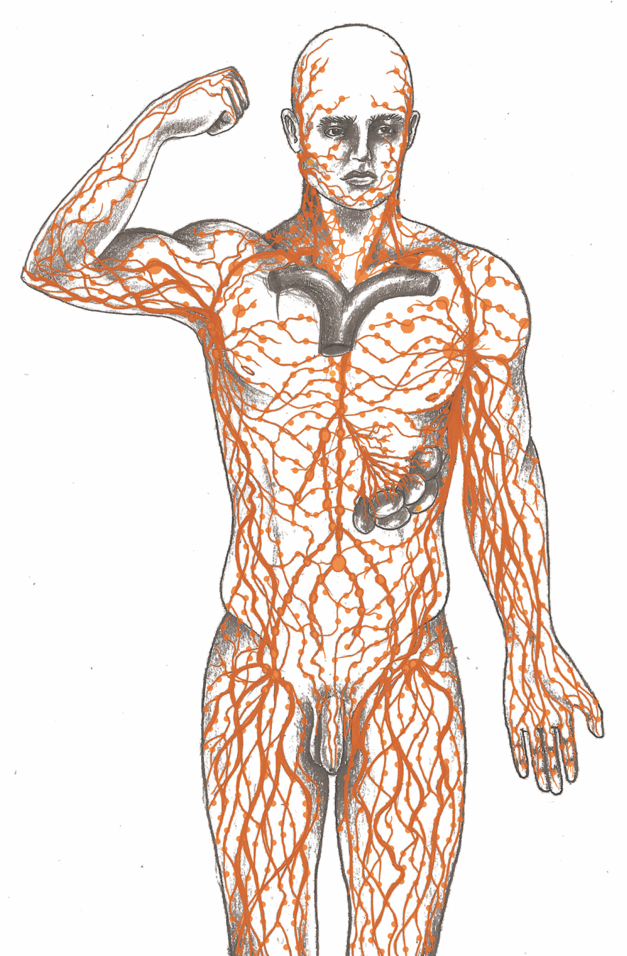 Großhirnmarklager – Milz
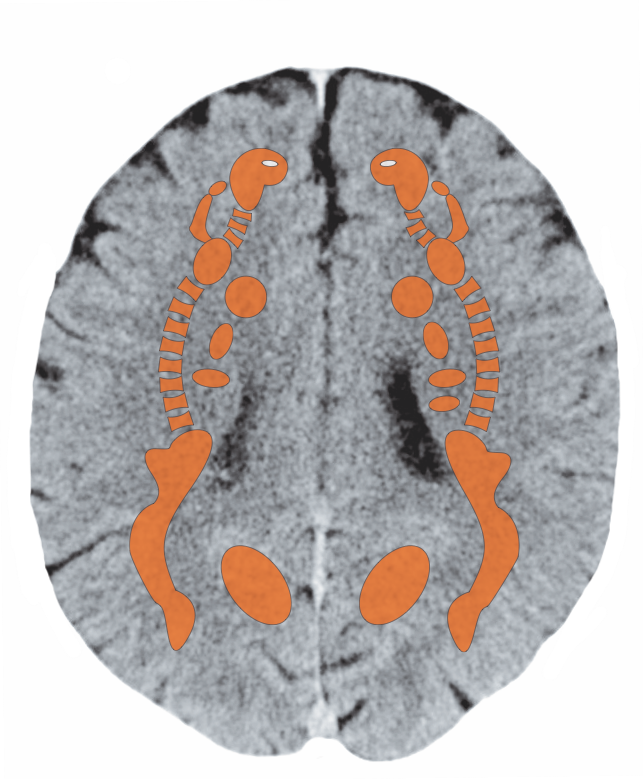 Lymphknoten
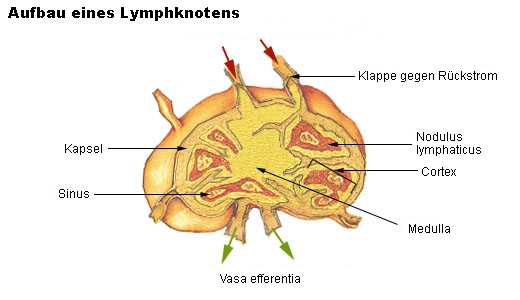 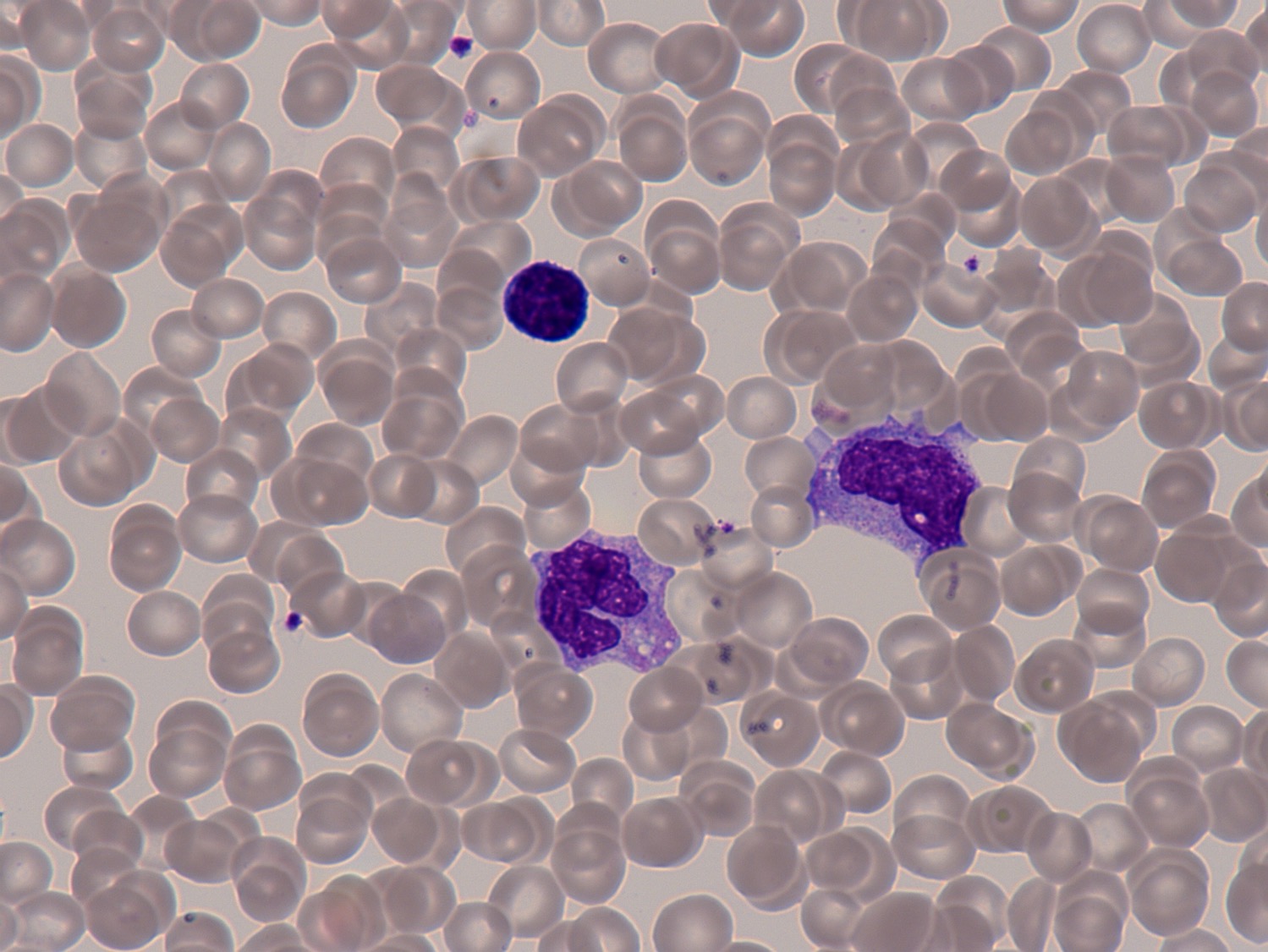 Zwei Monozyten und ein Lymphozyt
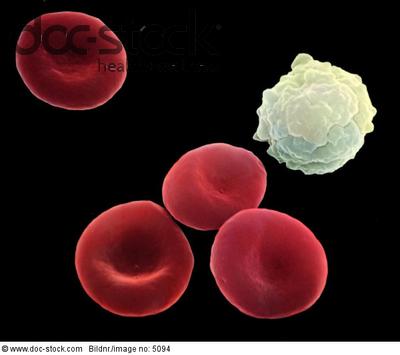 Erytrozyten und ein Lymphozyt (5000-fach vergr.)
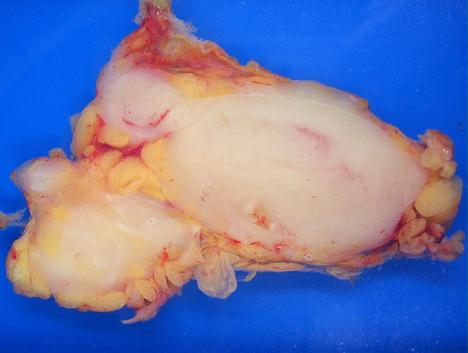 Lymphom
Lymphom – Präparat
Morbus Hodkin - Lymphdrüsenkrebs
Lymph-Stau im rechten Bein
Milz
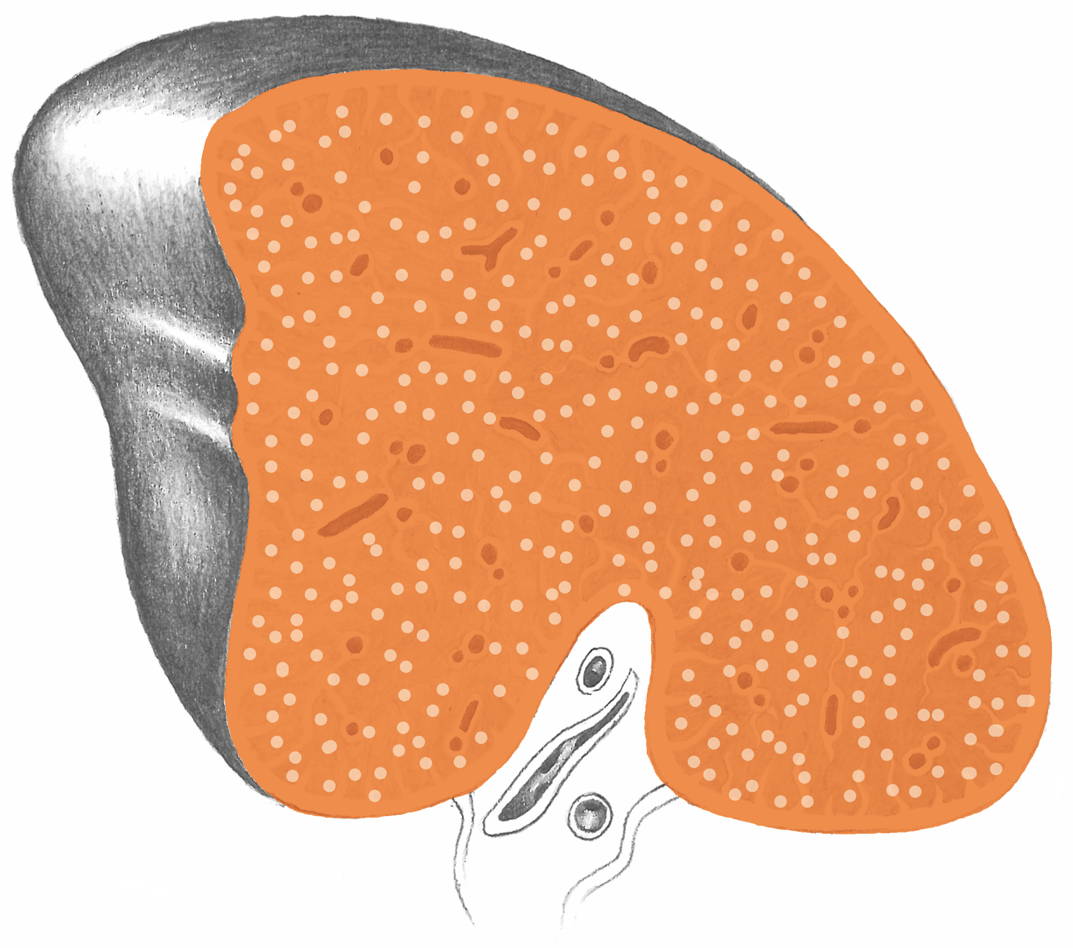 Milz – Blutblättchen
Milz - Präparat
Milz-Zysten - Präparat
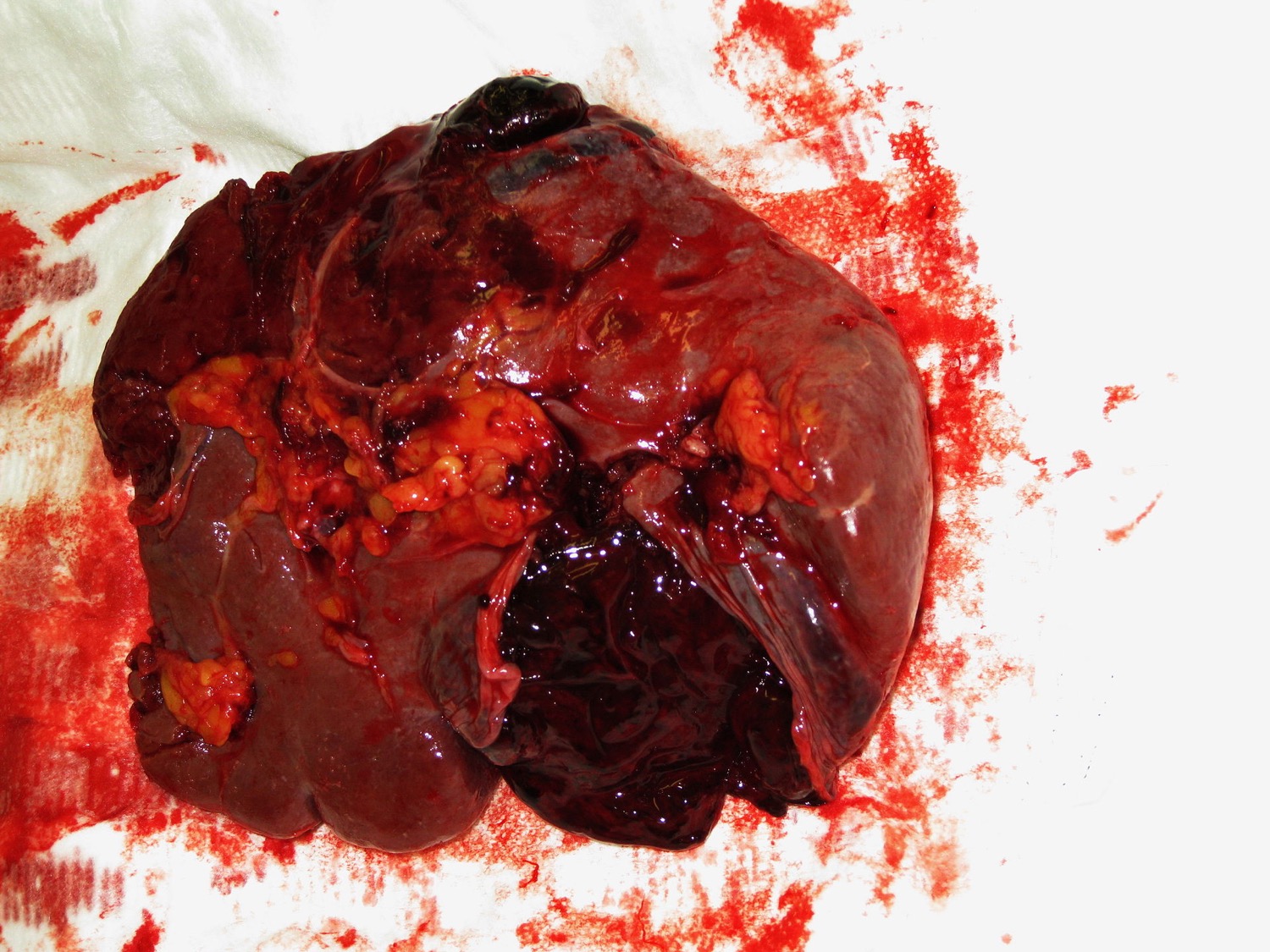 Milzriss (Milzruptur)
Milz nach Entfernung einer Zyste
Milz-Lymphom
Kiemenbögen
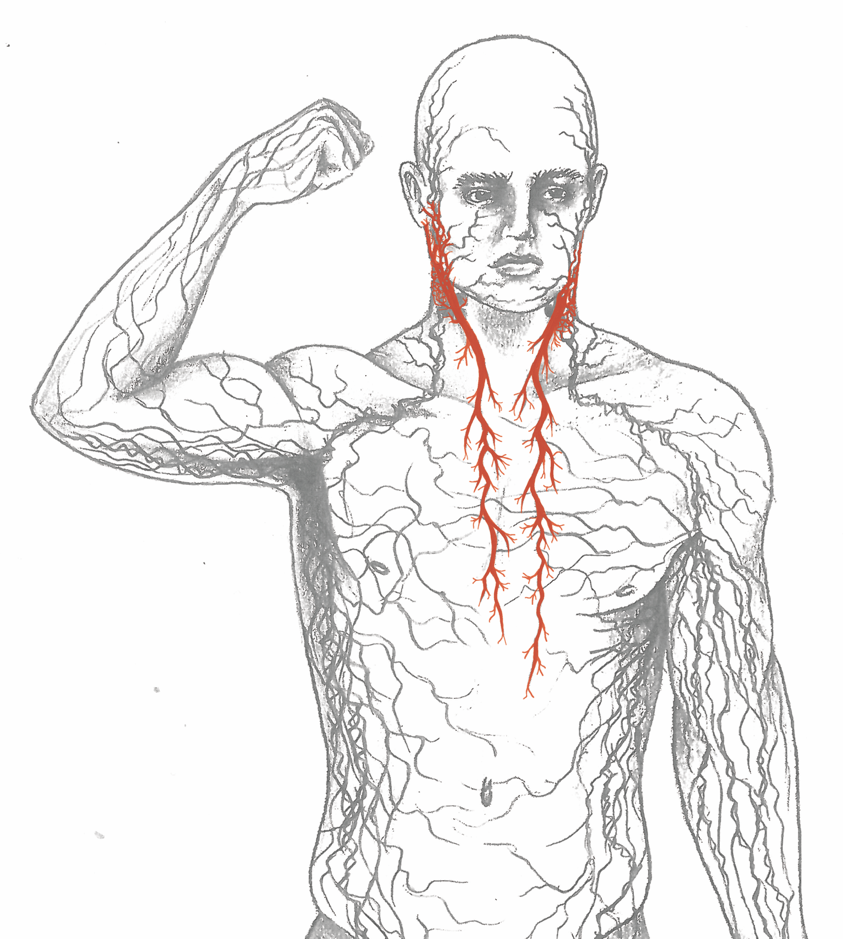 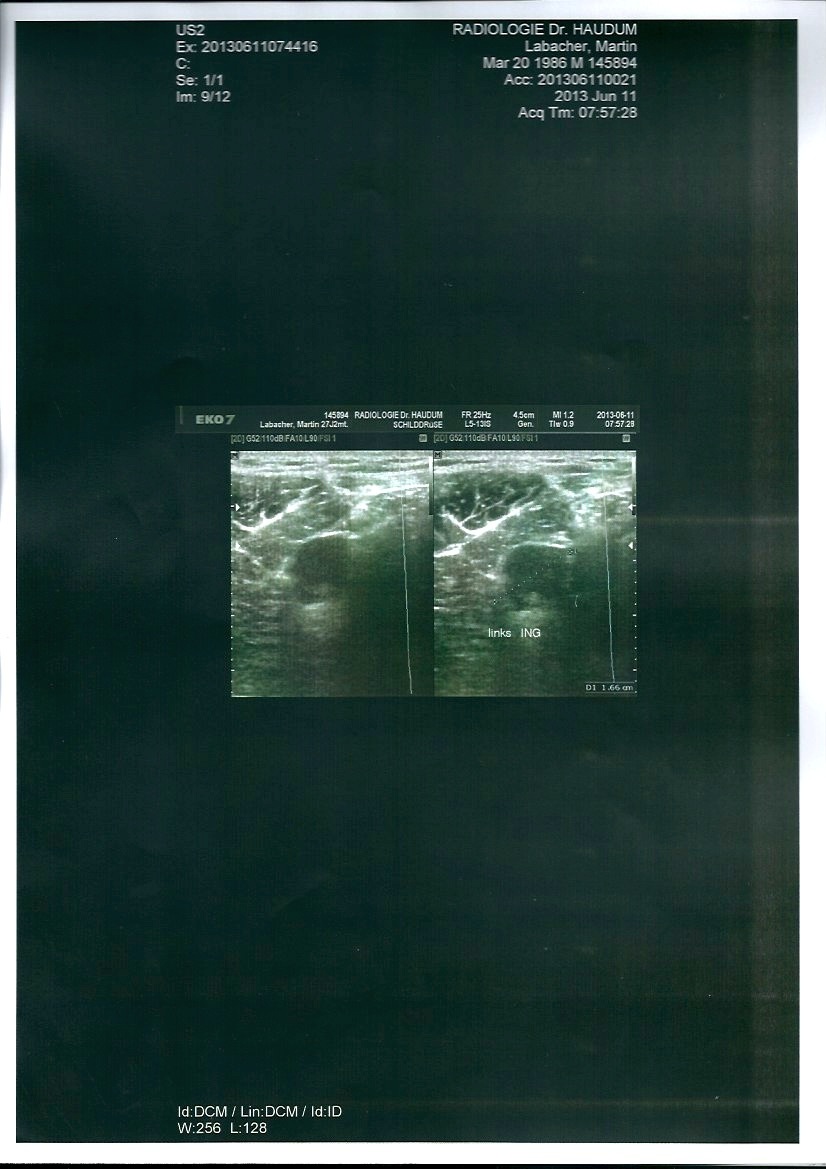 Kiemenbogen-Zyste
Großhirnrinde – Kiemenbögen
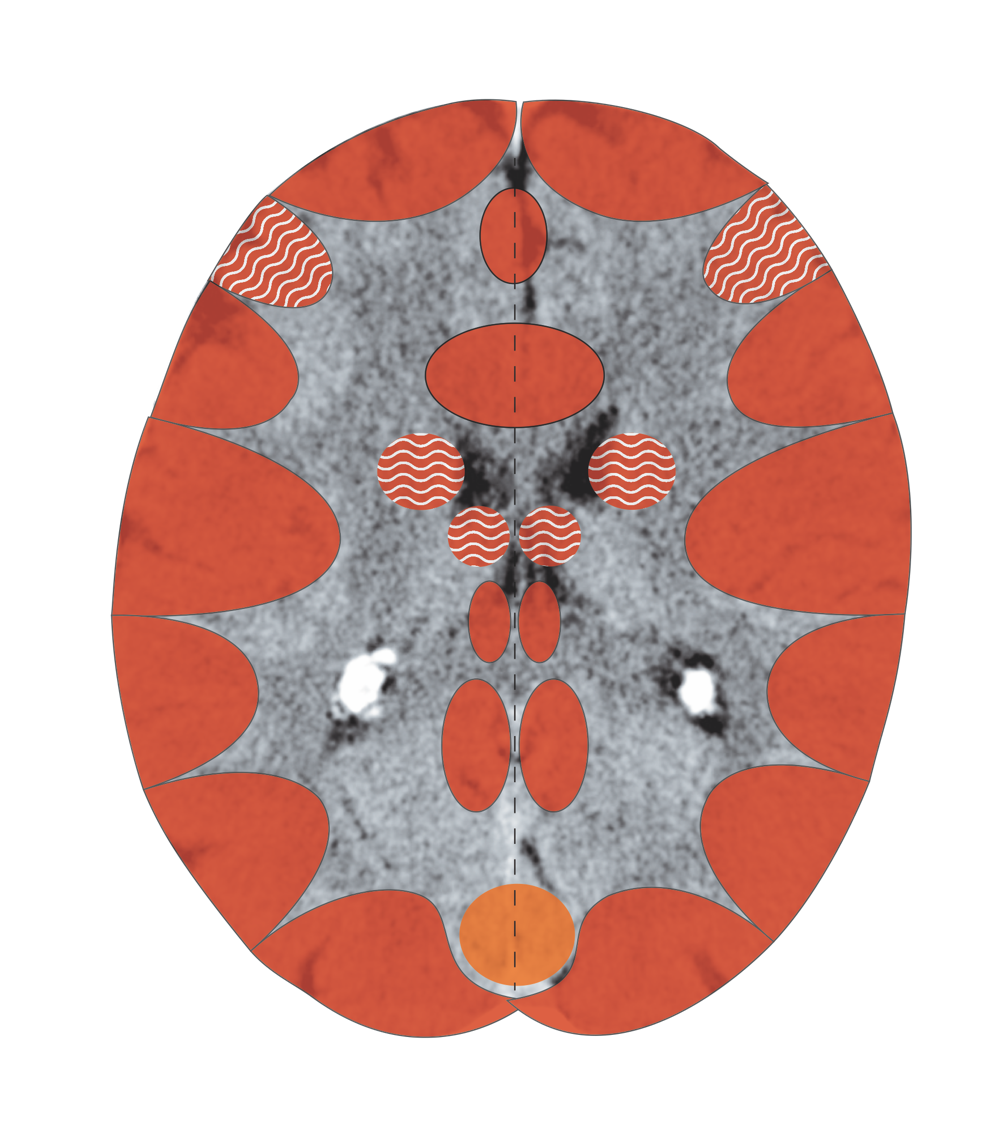 Non-Hodkin-Lymphom - Präparat